Perkins V
September 19, 2018
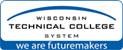 WTCS – Perkins V Planning Update
Adaptation of Advance CTE, Deep Dive presentation
When do things begin?
Transition plan
July 2019 -
June 2020
4-Yr State Plan
PY1: July 1,
2020 -June
30, 2021
PY2: July  2021 -
June 2022
PY3: July  2022 -
June 2023
PY4: July  2023 -
June 2024
Second 4-year state plan or annual revisions after June 2024
What is the same
The law’s purpose
Retains a focus improvement
New purpose related to increasing employment opportunities for unemployed or underemployed
Current structure and funding streams
Title I – Basic State Grant
Section 114 – National Activities
Section 115 – Assistance for Outlying Areas
Section 116 – Native American Programs (includes Native Hawaiian)
Section 117 – Tribally Controlled Postsecondary CTE Institutions
Pretty much, more of the same…
Funding formulas
Fed to state and state to local
Minimal allocations
$15,000 for secondary and $50,000 for postsecondary
Who gets the funding
Eligible agency
Eligible recipients – with additional inclusion of tribal  communities
Note: Eligible entity is a new definition that is only used for the new competitive, national grant program. This definition does apply nor indicate any eligibility for the basic state grant.
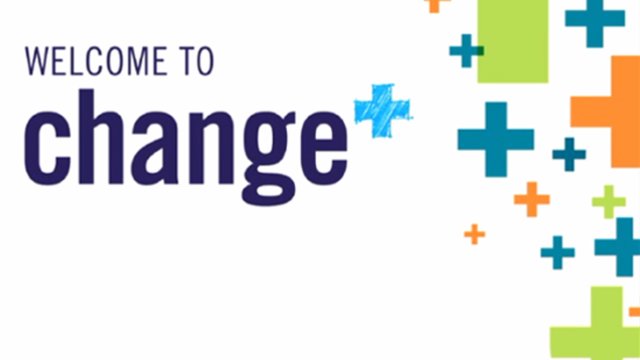 What is different
Authorization levels
Accountability
Plan requirements
Local needs assessment
Authorization Levels
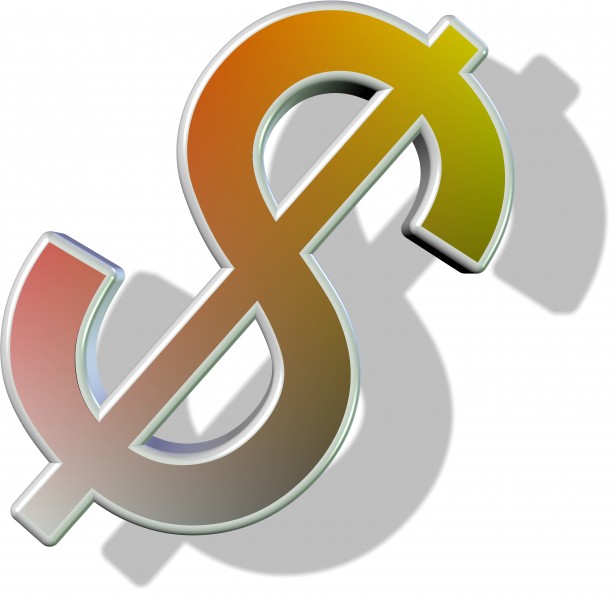 Bill provides for     a  6-year authorization
• $1,229,568,538 for FY 2019
• $1,246,782,498 for FY 2020
• $1,264,237,452 for FY 2021
• $1,281,936,777 for FY 2022
• $1,299,883,892 for FY 2023
• $1,318,082,266 for FY 2024
Increase is approximately 10.5%  over the course of the Act above current funding levels ($1.192  billion)
In-State Distribution
10% for state leadership
Set asides:
Expansion of correctional institutions set aside – increase up to 2% (of total state  grant)
$60,000 - $150,000 for non trad (of state leadership)
0.1% or $50,000, the lesser of the less, on recruitment of special pops to C T E  

5% for state administration

Option to Increase to 15% (up from 10%) for reserve fund
An optional ‘carve out’ the 85% of fund that goes to locals
Eligible agency can choose how to distribute funds to locals
New population focus (in existing to high #s, high %, rural)
Focus on innovation, program of study
Postsecondary C T E Concentrator 
Common Definition:
a  student enrolled… who has:
earned at least 12 credits within a career and technical education program or program of study;
or
completed such a program if the program encompasses fewer than 12 credits or the equivalent in total.
Who Is Included: Postsecondary
[Speaker Notes: Julie’s]
Postsecondary Indicators
Percentage of C T E  concentrators who, during the second quarter after program completion, remain enrolled in postsecondary education, are in advanced training, military service, or a national service program or are placed or retained in employment

Percentage of C T E  concentrators who receive  a recognized  postsecondary credential during participation in or within one year of program completion

Percentage of C T E  concentrators in programs that lead to non-traditional fields.(NTO fields)
State and Local Reporting
Local Needs Assessment
When initially submitting local application and then at  least once every two years
List of groups to consult with for needs assessment and  “continued consultation” as determined by the eligible  agency
Key areas
Student performance (including subpopulations)
Size, scope and quality of programs
Labor market alignment
Programs/Programs of study implementation progress
Improving educator recruitment, retention and training
Strategies for special populations
Local Application Contents
Must address:
Results of the needs assessment
Courses and activities to be supported, including at least  one state-approved program of study
Career exploration/career guidance and counseling to be provided
Activities for special populations
Work-based learning opportunities
Questions?
Thank you,




Stay tuned for Updates.
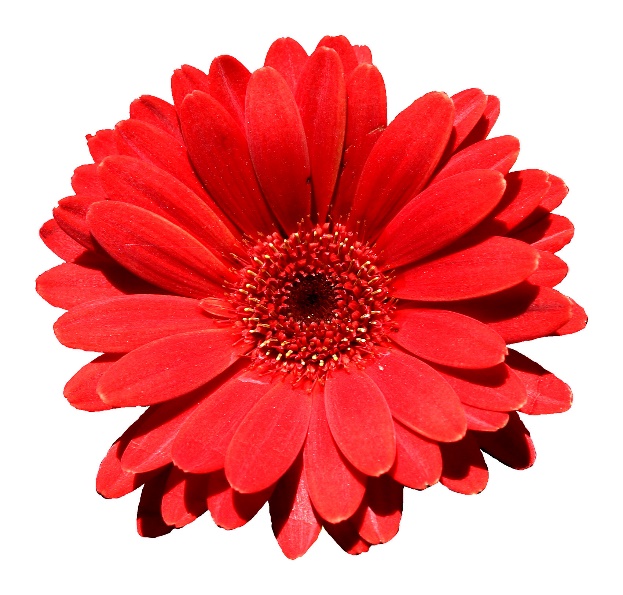